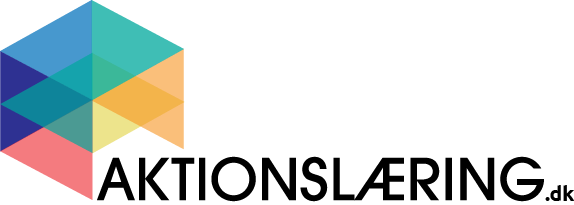 - Metode til etnografisk undersøgelse
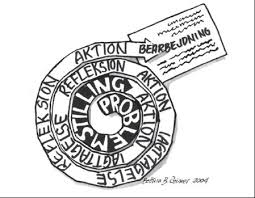 Lone Hansen & Merete Drachmann/ UCL
Entreprenørielt paradigme
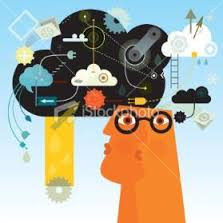 Kreativ foretagsomhed (+ fagfagligt entreprenørskab)
Lone Hansen & Merete Drachmann/ UCL
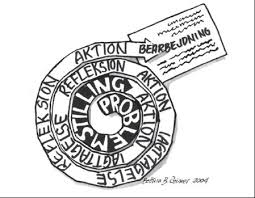 Aktionslæring
1. Formulering af problemstilling
2. Iværksættelse af aktioner.
3. Observationer af aktioner
4. Den didaktiske samtale
5. Bearbejdning
Lone Hansen & Merete Drachmann/ UCL
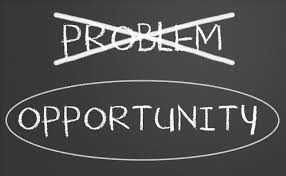 Problemstilling
Studerendes gruppeprocesser er ikke konstruktive, 

De ukonstruktive gruppeprocesser har negativ indflydelse på projektprocessen både fagligt og socialt 

Studerende og undervisere er resultatorienterede fremfor procesorienterede (causal kontra effektuel tænkning)

Begge dele fører til lavt fagligt outcome og mistrivsel i og med læreprocesser blandt studerende
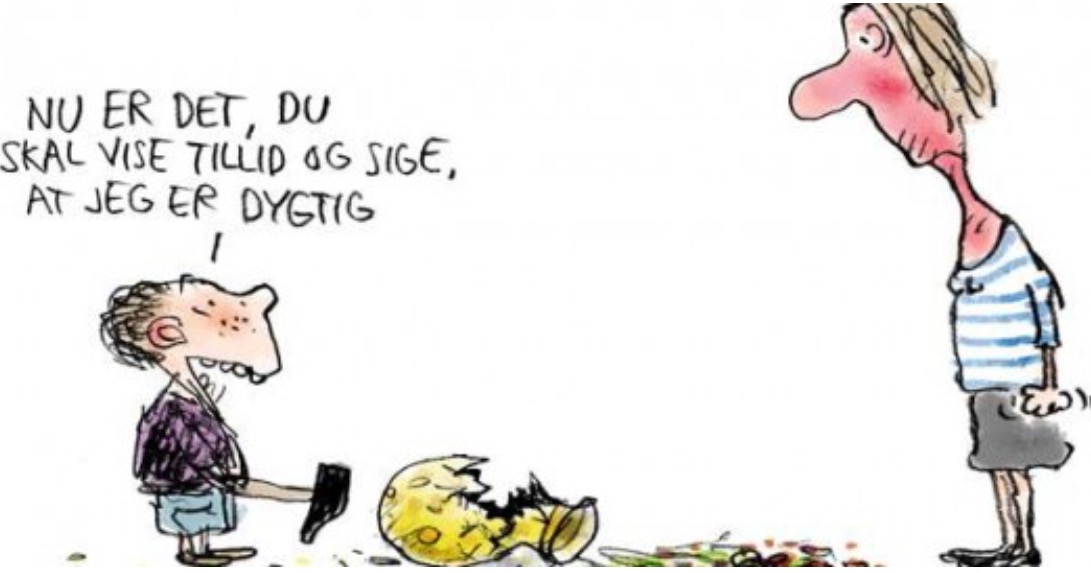 Lone Hansen & Merete Drachmann/ UCL
[Speaker Notes: Studerende på modul 9, sygepleje
Modul 9 = teorimodul med højt abstraktionsniveau (Kultur og etik, filosofisk sygeplejelitteratur om magt, eksistentiel omsorg), Krav om træning af refelksion (Wackerhausen) og med ny udprøvning: udarbejdelse af 1 gruppeprojekt med kriterier og mål sammenligneligt med BA og med individuel mundtlig eksamination.]
Iværksættelse af aktioner
Lone Hansen & Merete Drachmann/ UCL
Hypotesen er, at…
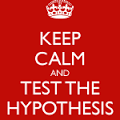 Styrkebaseret tilgang kan nedtone frustrationer, der opstår pbga.”tilfældig” clustersammensætning og dermed optone mulighed for fokus på den fagligt og socialt konstruktive projektproces

Styrkebaseret tilgang vil kunne fremme clusteret som en tryg og konstruktiv setting at være og lære i med højere trivsel, højere engagement og bedre faglig præstation til følge
Lone Hansen & Merete Drachmann/ UCL
Observation af aktioner
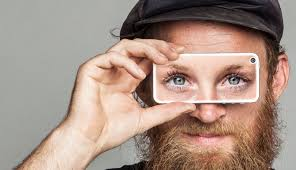 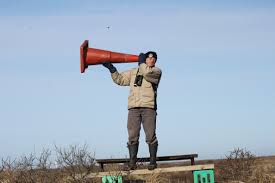 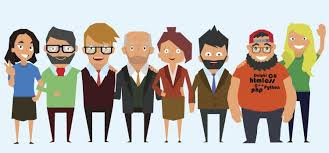 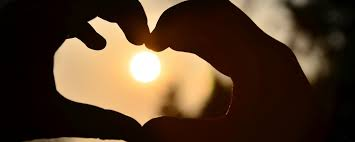 Lone Hansen & Merete Drachmann/ UCL
Eksempler på aktionens implikation
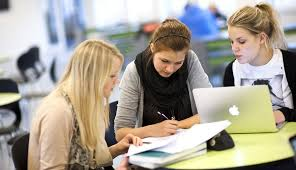 Dagen inden ”Styrkedagen”:
”…det er enormt utrygt, at vi ikke selv har indflydelse på, hvem vi kommer i gruppe med…vi må konstatere, vi ikke har kunnet finde ud af, selv at lave læsegruppe, så tiden indtil vi kommer i de grupper, I bestemmer, har været spildt…og det er frustrerende…” 

På Styrkedagen:
”Det er altså fedt at være sammen på en anden måde”
Vi SÅ: Glade, legnede , grinende  og motiverede  studerende, der engagerede sig i opgaverne , der hjalp hinanden , heppede på hinanden , fog som fandt sammenhold med kampråb og værdipostkort 
Vi oplevede nærværende kommunikation og varm og ægte ”studerende – underviser relationer ” -> vi var sammen om en god dag fyldt med aktivitet og meningsfuldhed 

Samtale efter test, Styrkedag og Clusterkonstituering:
”Hvorfor har vi ikke gjort det her noget før; det giver SÅ god mening og det er mega spændende, at jeg genkender mig selv i testen…nu ved jeg mere om, hvad jeg byder ind med og hvor jeg skal trække mig…”

”Det er trygt at vide, det ikke er tilfældigt, hvem vi er i cluster med…jeg synes, vi fokuserer mere på det faglige i stedet for ”gruppefnidder” og det er fedt…”

”Vores vejleder bruger det ikke … jeg kan ikke se, noget har ændret bortset fra måden at sammennsætte  grupper på og at vi havde ”den der dag””…”
Lone Hansen & Merete Drachmann/ UCL
[Speaker Notes: Der er helt klart sammenhæng mellem vejlederens bevidste anvendelse af styrkerammen i vejledningen og de studerendes tilbagemelding om meningsfuldheden. De som ikke oplever styrkerne sat i spil ifht. proces og samarbejde i højere grad at stå uforstående overfor, hvad det nye egentlig er, bortset fra at de ikke har kunnet vælge clusters selv.  
(Skal vi nævne det???)]
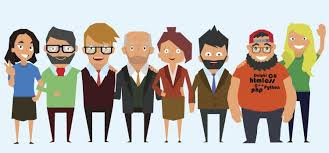 Eksempler på aktionens implikationer
Ved præsentation af aktionen og baggrunden herfor:

Jeg synes, det lyder spændende og det er relevant, vi gør noget andet end vanligt…” 

”Styrker…og test…hvad er det særlige i det… og hvordan skal jeg kunne gøre noget med det??”

Mærker: ”det må I gerne rode med”

Efter clusterdannelse pbga. Styrkedag og test:

”Jeg kan simpelthen ikke se, hvordan jeg skal føre den her styrkefokusering ind i min vejledning…”

Mærker: Kollegaer udviser sensitivitet overfor ikke, at vide nok om styrker for at kunne operationaliserer testens og styrkerenes potentiale i individuel og clusterfacilitering
Lone Hansen & Merete Drachmann/ UCL
[Speaker Notes: Vores erfaringer er, at styrketesten giver os en meget positiv og konstruktiv ramme at facilitere gruppeproces og fagligt fokus ud fra (– skal det med???)]
Den didaktiske samtale
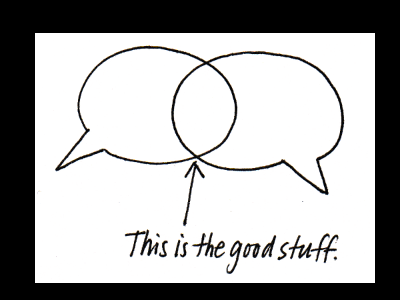 I lyset af erfaringer og pbga. Litteratur om ”Character Strengths”, synes Styrkebaseret tilgang til sen clusterdannelse og ramme for vejledning at have en positiv efffekt ifht. at nedtone frustrationer over clustersammensætning, fordi det giver en tryghed for de studerende,  at de ved, de sammensat således, at de hver spiller en særlig rolle i at proces og produkt lykkes

At Styrkebaseret tilgang vil kunne fremme clusteret som en tryg og konstruktiv setting at være og lære i med højere trivsel og bedre faglig præstation til følge 

Anvendelsen af en defineret ”ramme” giver en konstruktiv transparens, så fokus i proces og produkt optimeres -> nedtoner uklarhed og ”støj”
Lone Hansen & Merete Drachmann/ UCL
Den didaktiske samtale
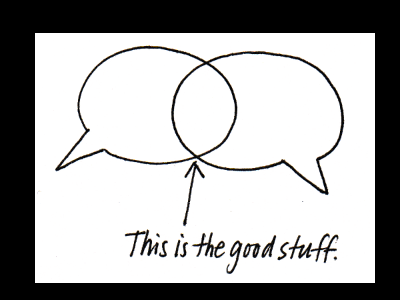 Vurdering af aktionen med taksonomien for entreprenørskab:
Aktionen placerer sig som værende et ”skub” på både udvikling af personlig indstilling, kreativitet, omverdens forståelse og handling. Alt sammen indenfor vores professionsfaglige ramme
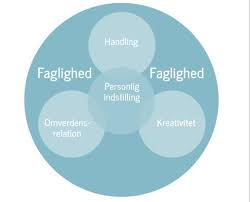 Lone Hansen & Merete Drachmann/ UCL
Bearbejdning… Hvor kloge er vi blevet
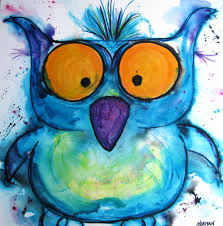 Styrkebaseret tilgang sætter en positiv ladet diskurs i stud-stud relationerne og  kan bidrage med en konkret positiv ladet egenskabs-retorik til Clusterdynamik og feed back

Det virker befordrende på samarbejdet i clustrene og med underviserne, at vi sammen har haft en særlig anledning som afsæt for projektprocessen. Vi må sikre, alle vejledere på modulet er en del af Styrkedagen fremdrettet 

Fremadrettet må vi overveje, om clustrene bør  dannes tidligere på modulet for at undgå unødig frustration over manglende ”tilhørsforhold” ( – og måske endog tidligere på uddannelsen!?...)


Det synes nødvendigt, at alle vejledere er klædt på med viden om styrkebaseret tilgang og har kompetencer til at anvende denne viden, for at alle clustre oplever proces- og produktpotentialet , der synes at ligge i et Styrkebaseret vejledningsafsæt

Vi tænker, vi med fordel kan sætte andre ”rammer” i brug i vejledningen, så transparens  optones og  ”støj” nedtones. Umiddelbart virker Karl Tomms spørgsmålstyper aktuelle samt principper fra Effectuation
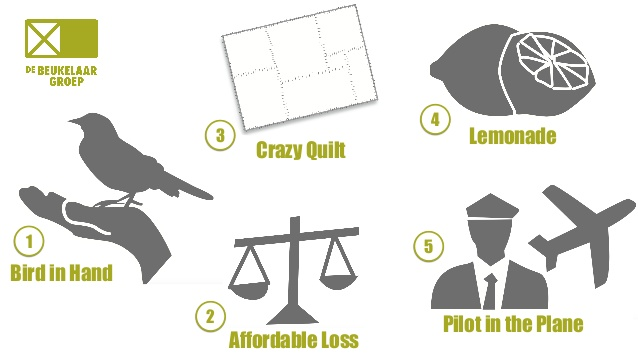 Lone Hansen & Merete Drachmann/ UCL
Learning in Action…
Lone Hansen & Merete Drachmann/ UCL